July 2025
Used and Unused Tone EVM for DRU
Date: 2025-07-xx
Authors:
Slide 1
Lin Yang (Qualcomm)
July 2025
Introduction
DRU was adopted as a new feature to 11bn.  Its TxEVM requirements, on both used tone and unused tones, need to be specified.  

In this presentation, we summarize our study results and propose requirements for the used tone EVM and unused tone EVM within and outside of DBW (but within PPDU BW) for DRU
Slide 2
Lin Yang (Qualcomm)
July 2025
Used Tone EVM for DRU
Propose for DRU to use same used tone TxEVM requirement as RRU in TB PPDU
Note that unused tone EVM is tied to used tone EVM. Prefer not to relax EVM requirement to control the interference to other OFDMA user 

LO leakage impact is more complicated in DRU, since more DRUs may be affected. Propose to follow the existing practice of handling LO leakage in EVM computation for DRU
Local oscillator leakage and its within ±3 neighboring subcarriers shall be excluded from the computation of the transmitter modulation accuracy test
Slide 3
Lin Yang (Qualcomm)
July 2025
Proposed allowed relative constellation error versus constellation size and coding rate
Slide 4
Lin Yang (Qualcomm)
July 2025
Unused Tone Scenarios for DRU Transmission
Different from RRU transmission, a DRU transmission has impact on unused tones both within and outside its DBW (distribution BW)
Unused tones within DBW
A DRU transmission only takes on some distributed tones in its DBW, it has impact to other DRUs using tones in between its DRU tones

Unused tones outside of DBW but within PPDU BW 
Case 1: when PPDU BW=80MHz, more than one DBW allowed; DRU transmission in one DBW will impact DRU tones in other DBWs

Case 2: when PPDU BW>80MHz, hybrid DRU+RRU transmission is allowed, where each 80MHz subblock can be either DRU mode or RRU mode, a DRU transmission may impact other DRU or RRU transmission in the neighboring 80MHz subblocks
Slide 5
Lin Yang (Qualcomm)
July 2025
Unused Tones Within of DBW
Slide 6
Lin Yang (Qualcomm)
July 2025
Unused Tone Within DBW
Simulation setup
Ntx=Nrx=1, MCS=0
Rapp PA model with P=3 
IBO: PA input backoff w.r.t saturation power
IQ imbalance
Phase noise
Tx LO leakage

Observations
Within DBW, unused tone EVM offsets (w.r.t. used tone EVM) depend on DRU size and tone spacing, but not RU index
Similar trend as in [1] that unused tone EVM performance depends on the following two cases
Case A (uniform tone spacing): unused tone EVM values are close to EVM floor (depending on impairments), do not change with used tone EVM
Case B (non-uniform tone spacing): worst case unused tone EVM values have -5dB to -2dB offset from used tone EVM
Slide 7
Lin Yang (Qualcomm)
July 2025
Summary of EVM Results for Unused Tones within DBW
Slide 8
Lin Yang (Qualcomm)
July 2025
Within DBW Unused Tone EVM Requirement for DRU
Slide 9
Lin Yang (Qualcomm)
July 2025
Unused Tones Outside of DBW but Within PPDU BW
Slide 10
Lin Yang (Qualcomm)
July 2025
Review on Unused tone EVM Requirement for RRU Transmission
Slide 11
Lin Yang (Qualcomm)
July 2025
Unused tone EVM Step Size for DRU
The decay pattern of unused tone EVM outside of DBW depends on DBW
Propose to use DBW as step size to define DRU unused tone EVM outside of DBW

E.g. for a DRU in DBW20/DBW40 when PBW is 80MHz, the requirement for unused tone EVM outside of the DBW20/DBW40 can be defined on each neighboring 20MHz/40MHz  (= RRU242/RRU484 in the 80MHz)
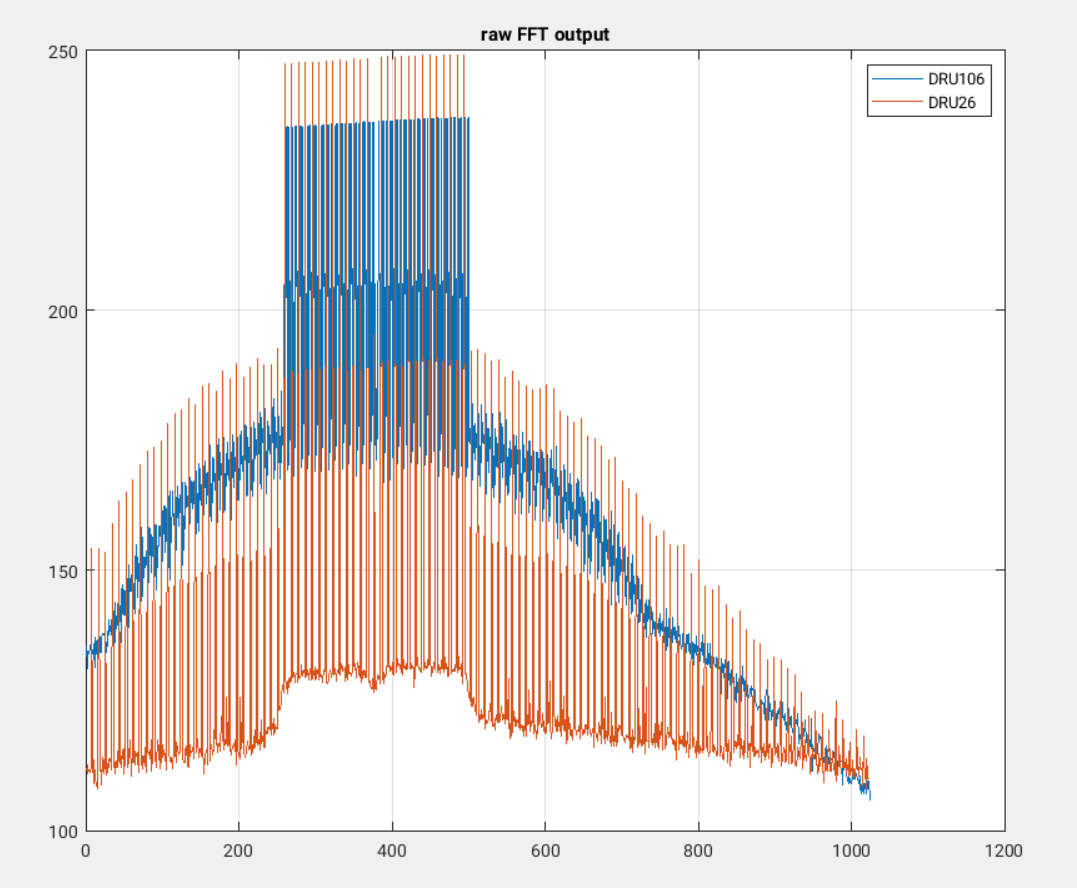 Slide 12
Lin Yang (Qualcomm)
July 2025
Unused tone EVM Measurement Resolution for DRU
Measurement resolution should depend on RRU or DRU sizes that are potentially located adjacent to the DBW
The min allowed RRU size in hybrid mode is RRU242
For DRU, different DRU sizes are possible, with DBW>=20MHz
Even for the same DRU size, DRU with different DBW has different tone plan. So difficult to find a consistent set of tones to measure unused tone EVM for given DRU size

Therefore, we propose to use RRU242 as resolution 
E.g. for a DRU in DBW40 when PBW is 80MHz, the requirement for unused tone EVM outside of the DBW40 can be defined on neighboring 40MHz and EVM is measured over each 20MHz (or RRU242)
Slide 13
Lin Yang (Qualcomm)
July 2025
EVM Offset Required for Each Step in DRU
Due to the tone spreading nature of DRU, interference to the unused tones outside of DBW is also concentrated on subset of tones, the harmonics of the populated tones 

When measurement averaging over entire DBW20 or RRU242, the results level is generally x dB down, where x is the spreading gain defined as 10*log10(DRU_tone_spacing)

Considering that used tone EVM is computed only on populated tones, while the unused tone EVM outside of DBW is averaging over RRU242, the EVM offset needs to be adjected to account for spreading gain difference
This also ensures when DBW is fully occupied by multiple DRUs, the aggregated unused tone EVM outside of DBW is comparable to RRU case
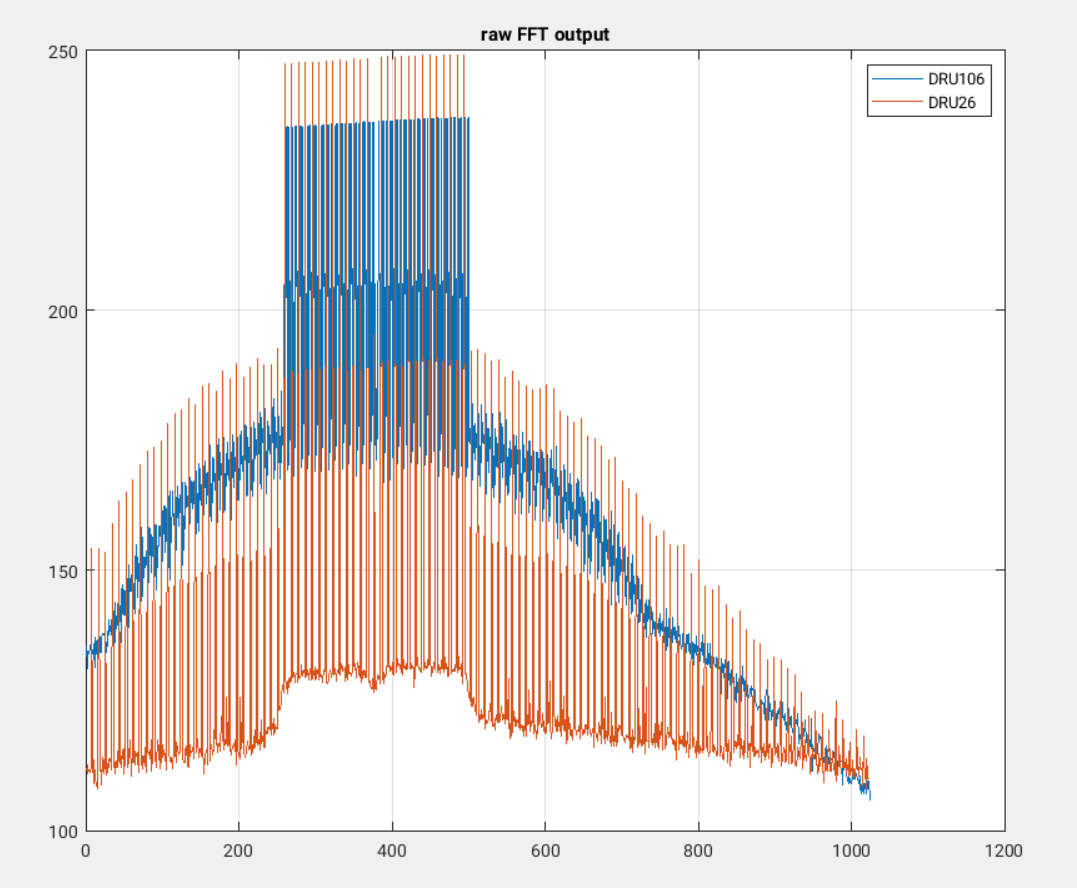 Slide 14
Lin Yang (Qualcomm)
July 2025
DRU Spreading Gain
Slide 15
Lin Yang (Qualcomm)
July 2025
Outside of DBW Unused Tone EVM Requirement for DRU
Slide 16
Lin Yang (Qualcomm)
July 2025
Summary
We proposed used tone EVM requirement for DRU to be the same as RRU with TB PPDU, to reduce the interference to other OFDMA users

We also proposed DRU unused tone EVM requirement for unused tone within DBW and outside of DBW 
Within DBW: a simplified EVM mask for all DRU with a single offset
Outside of DBW: use RRU EVM limit – DRU spreading gain + certain margin as DRU EVM mask
Slide 17
Lin Yang (Qualcomm)
July 2025
SP 1
Do you agree to include the following into the 11bn SFD

Define the transmit constellation error in an UHR DRU TB PPDU for all MCSs to be the same as in an UHR RRU TB PPDU
Slide 18
Lin Yang (Qualcomm)
July 2025
SP 2
Do you agree to include the following into the 11bn SFD 

Local oscillator leakage and its within ±3 neighboring subcarriers shall be excluded from the computation of the transmitter modulation accuracy test for DRU
Slide 19
Lin Yang (Qualcomm)
July 2025
SP 3
Slide 20
Lin Yang (Qualcomm)
July 2025
SP 4
Slide 21
Lin Yang (Qualcomm)
July 2025
Reference
[1] 11-25/1195  EVM Definition for UHR DRU TB PPDU followup
Slide 22
Lin Yang (Qualcomm)
July 2025
Appendix
Slide 23
Lin Yang (Qualcomm)